LA NOMINALISATION
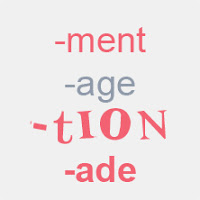 on utilise des phrases nominales pour résumer une information et la mettre en valeur.
La nominalisation est le fait de former un nom à partir d'un verbe ou d'un adjectif. Elle n'a pas de règle spécifique.

·         Verbe :               lire               →           la lecture
·         Adjectif :           frais              →           la fraîcheur
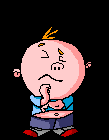 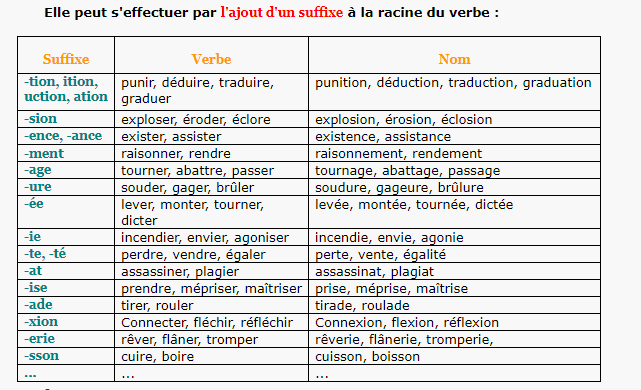 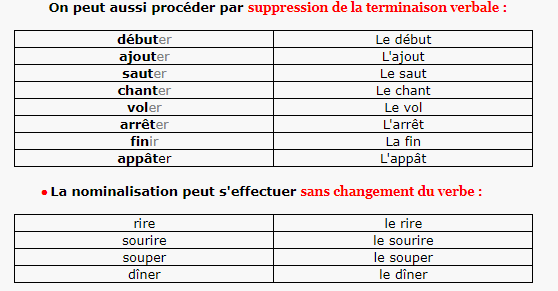 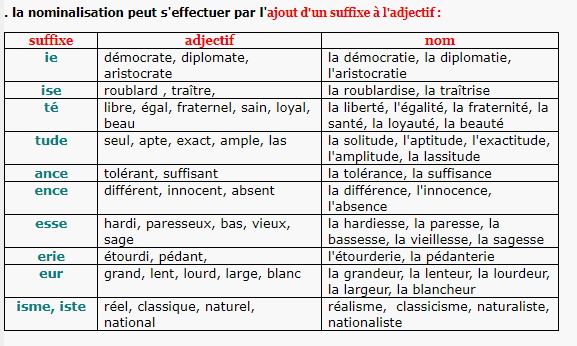